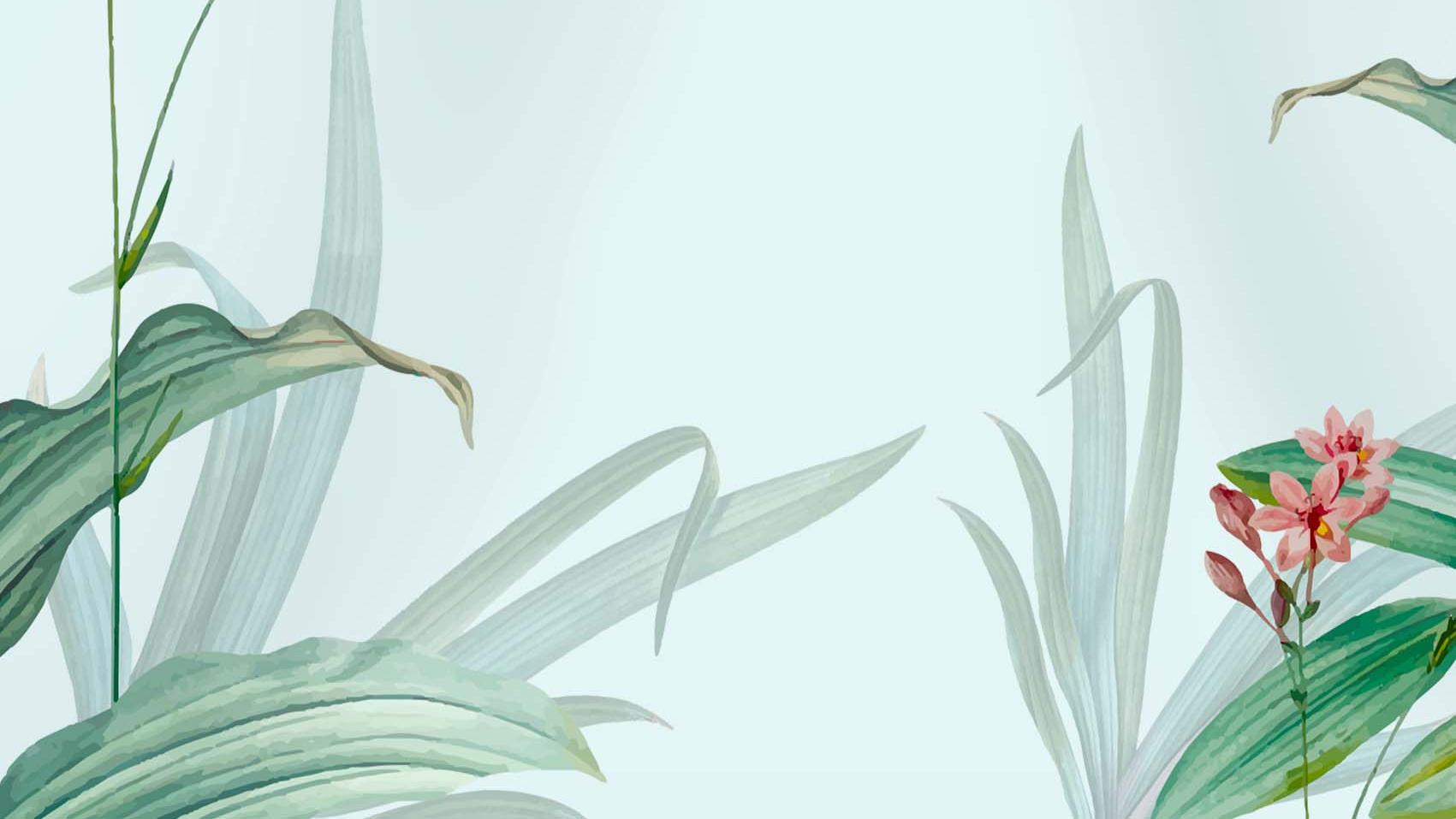 LANDINGSLIDE
Powerpoint
Keynote
Google Slides
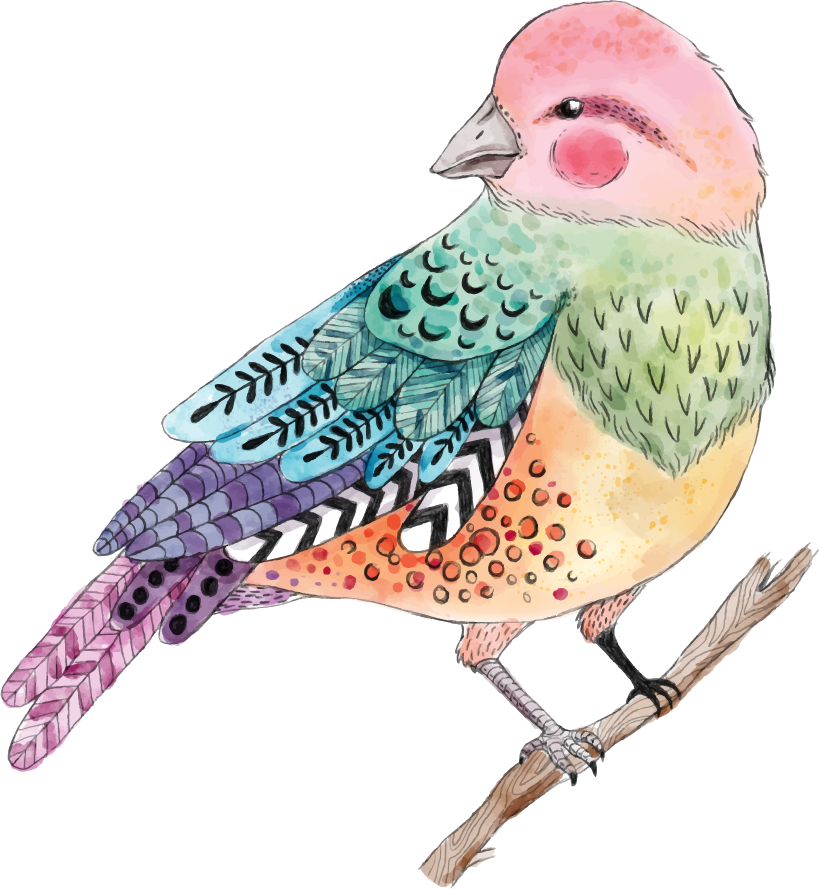 summer
PPT templates
Lorem ipsum dolor sit amet, consectetur adipiscing elit, sed do eiusmod tempor incididunt ut labore et dolore magna aliqua. Ut enim ad minim veniam, quis nostrud exercitation ullamco laboris nisi u
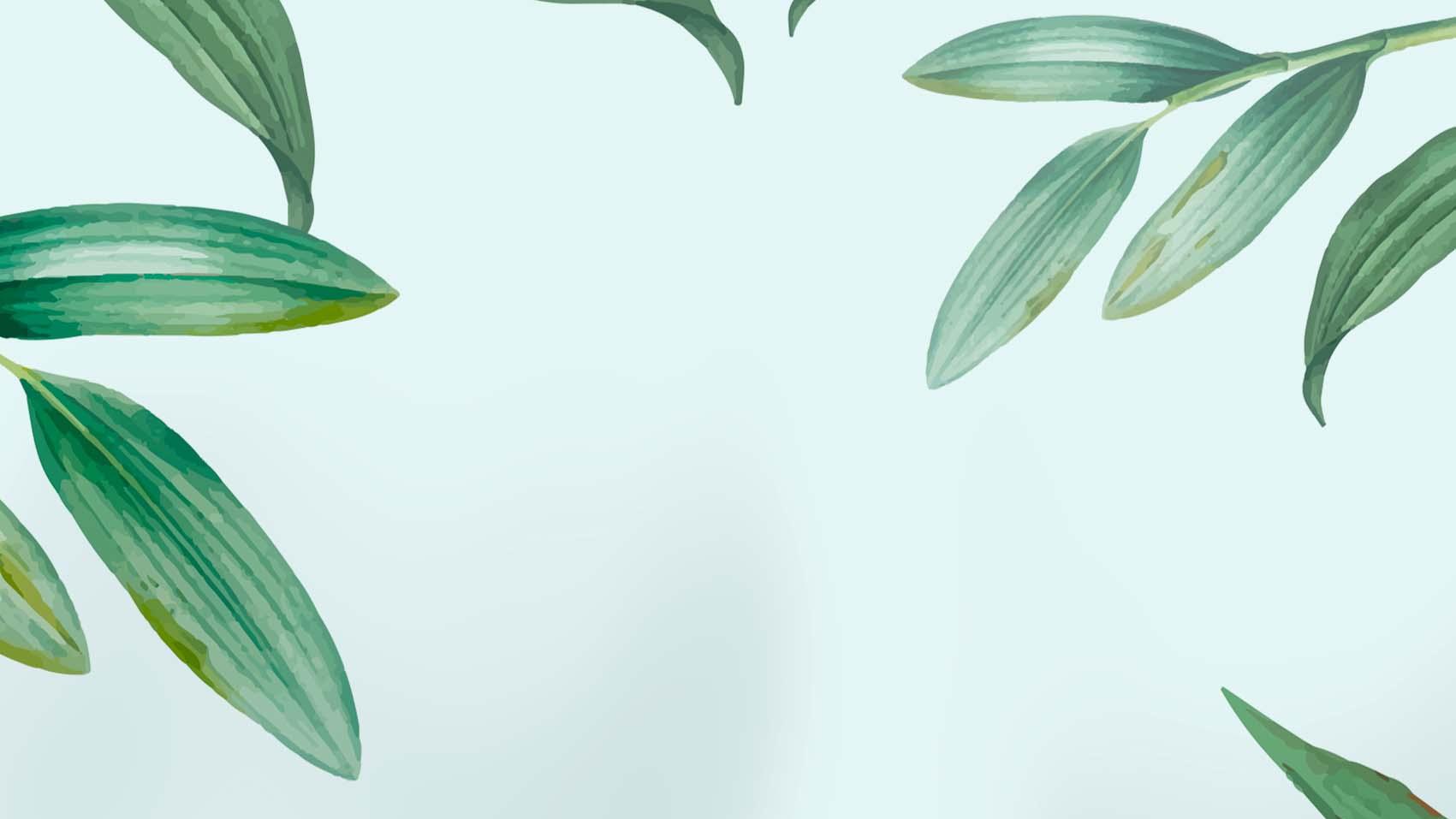 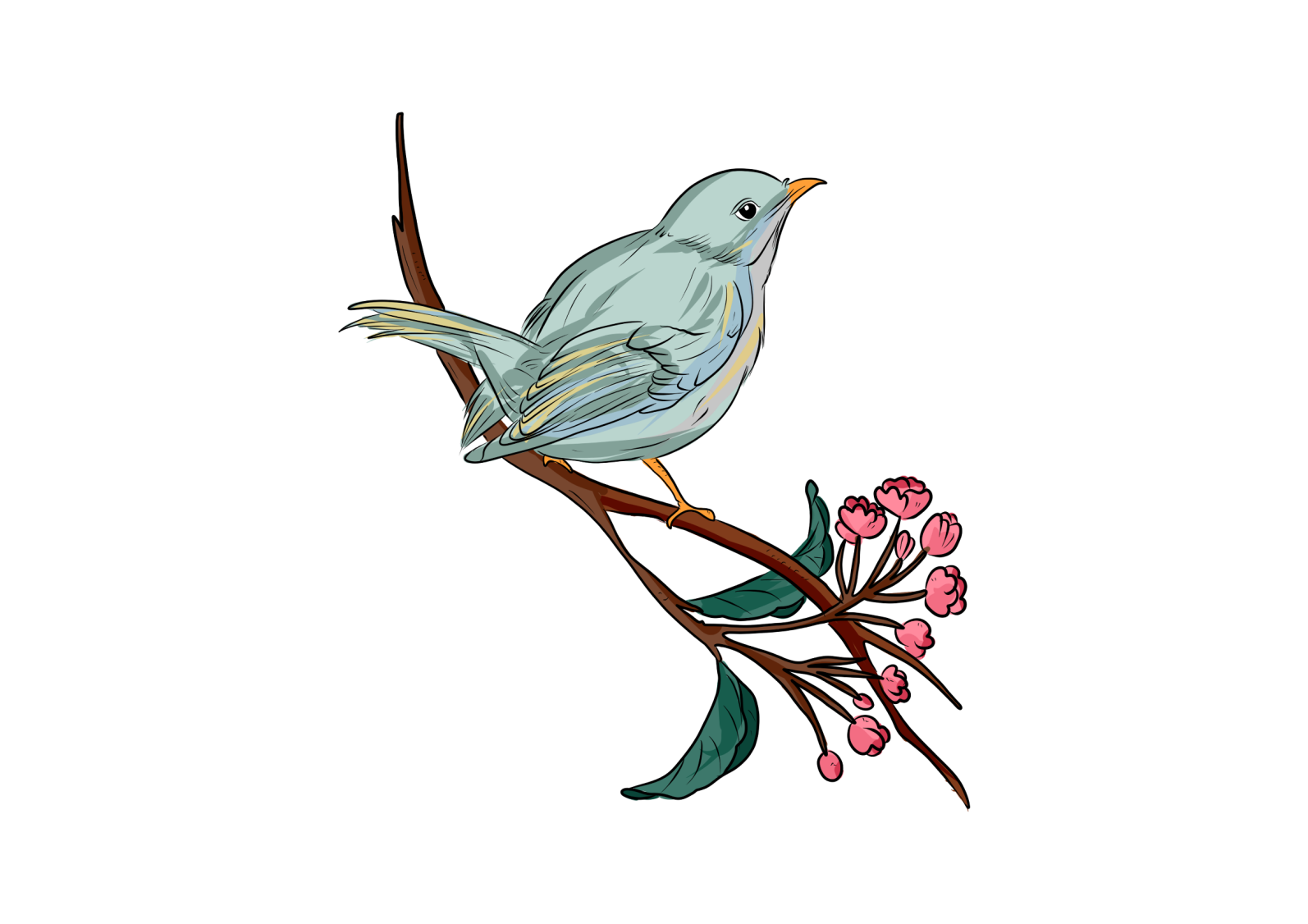 PART 01
MANAGER
PART 02
MANAGER
PART 03
MANAGER
PART 04
MANAGER
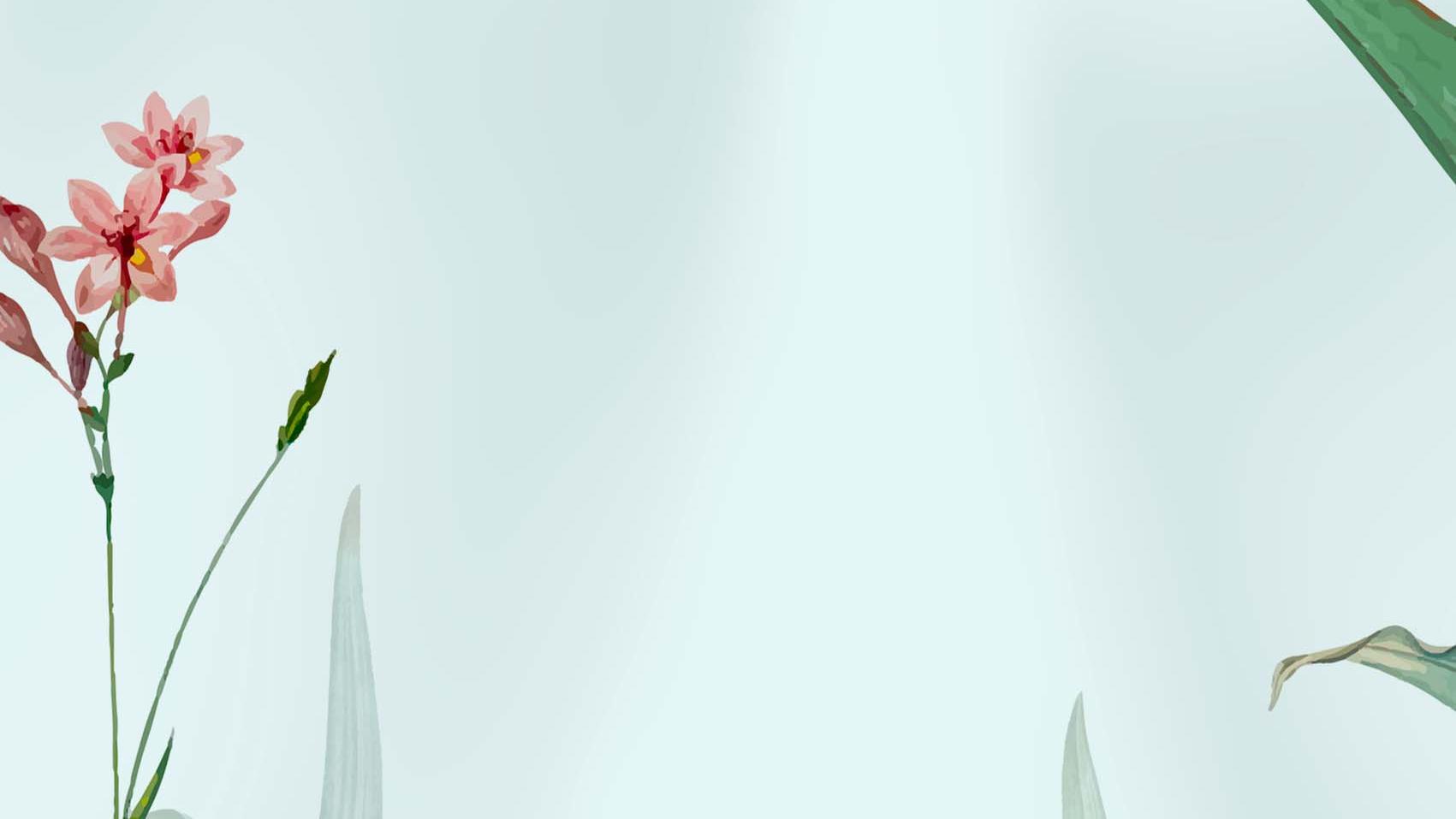 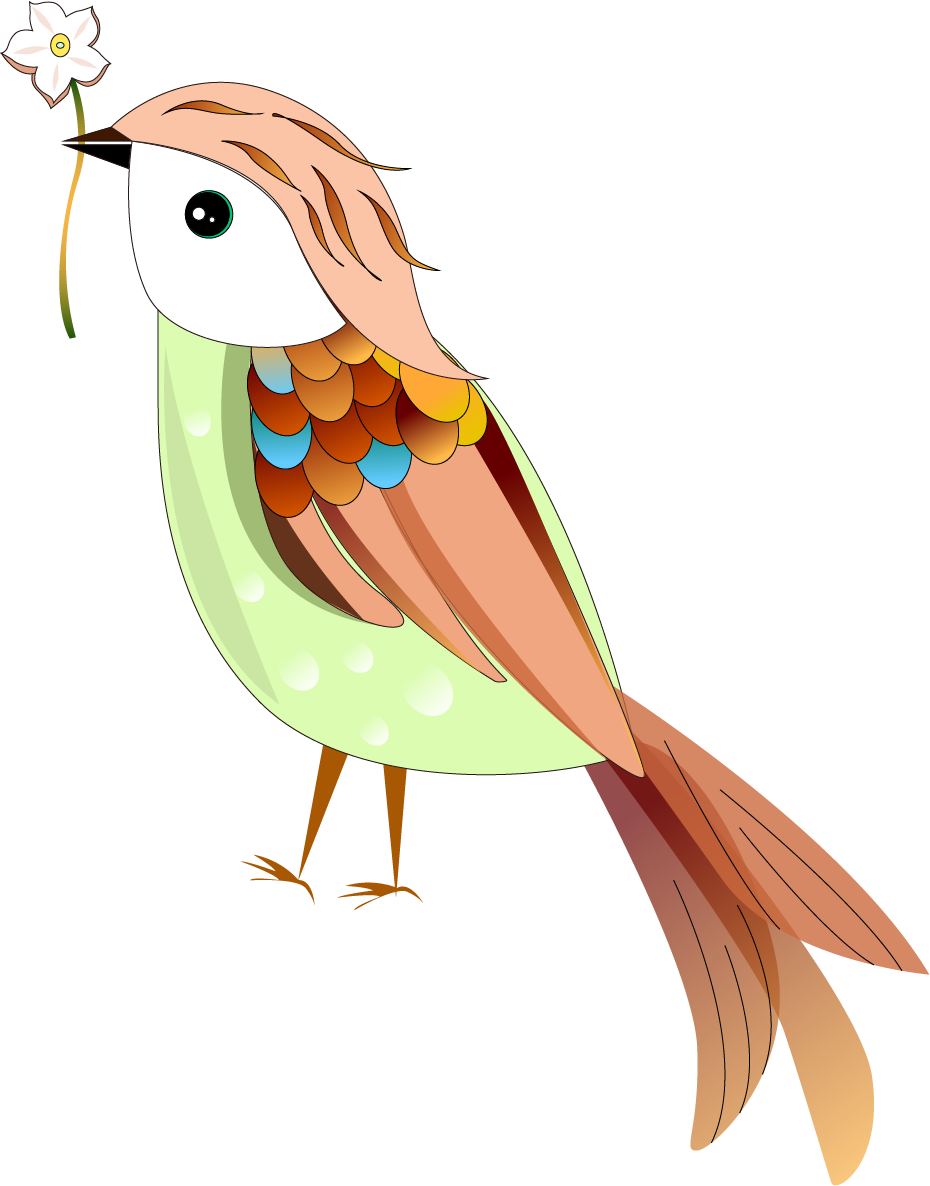 1
Lorem ipsum dolor sit amet, consectetur adipiscing elit, sed do eiusmod tempor incididunt ut labore et dolore magna aliqua. Ut enim ad minim veniam, quis nostrud exercitation ullamco laboris nisi ut aliquip. ex ea commodo consequat. Duis aute irure dolor in reprehenderit.
LANDINGSLIDE
Powerpoint
Keynote
Google Slides
Your Text Here Now!
Lorem ipsum dolor sit amet, consectetuer adipiscing elit, sed diam nonummy nibh euismod tincidunt ut laoret dolore magna aliquam erat Lorem ipsum dolor sit
Your Text Here Now!
Lorem ipsum dolor sit amet, consectetuer adipiscing elit, sed diam nonummy nibh euismod tincidunt ut laoret dolore magna aliquam erat Lorem ipsum dolor sit
Lorem ipsum dolor sit amet, consectetuer adipiscing elit, sed diam
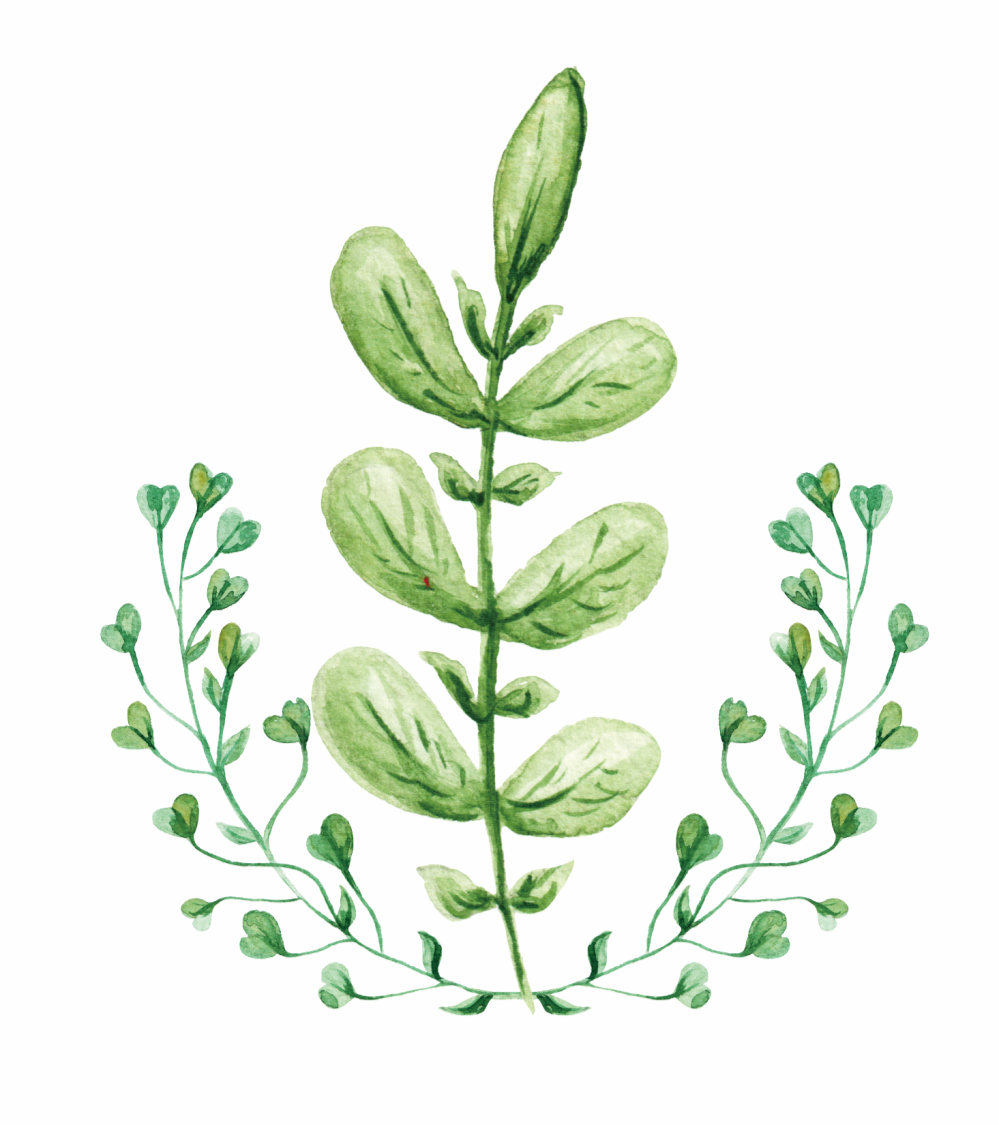 90%
Design Process
Synergistically technically sound portals with frictionless
supply chains. Dramatically customize empowered.
78%
Design Process
Synergistically technically sound portals with frictionless
supply chains. Dramatically customize empowered.
54%
Design Process
Synergistically technically sound portals with frictionless
supply chains. Dramatically customize empowered.
LANDINGSLIDE
Powerpoint
Keynote
Google Slides
.
/
Consulting
Synergistically technically sound
frictionless chains.
Analysis
Synergistically technically sound
frictionless chains.
Synergistically utilize technically sound portals with frictionless supply chains. Dramatically customize empowered networks rather than goal-opportunities.
Objectively conceptualize principle-centered imperatives after alternative models. Dramatically unleash standardized platforms and cooperative e-business.
Proactively revolutionize functionalized information throughb high-payoff functionalities.
LANDINGSLIDE
Powerpoint
Keynote
Google Slides
A man should never neglect
his family for business
152
50+
95%
New Projects
Synergistically technically frictionless
chains.
Business Clients
Synergistically technically frictionless
chains.
Year Sales
Synergistically technically frictionless
chains.
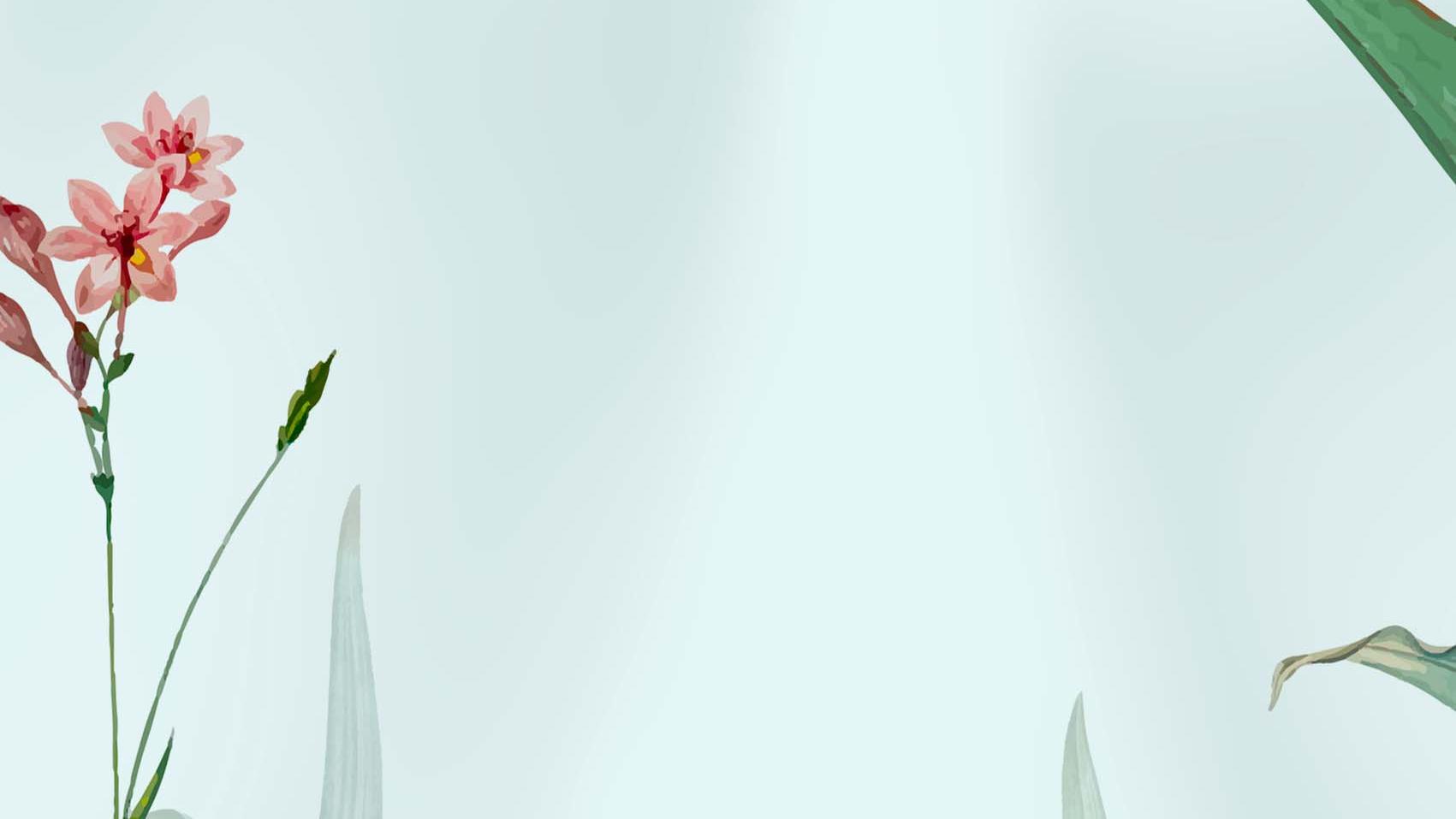 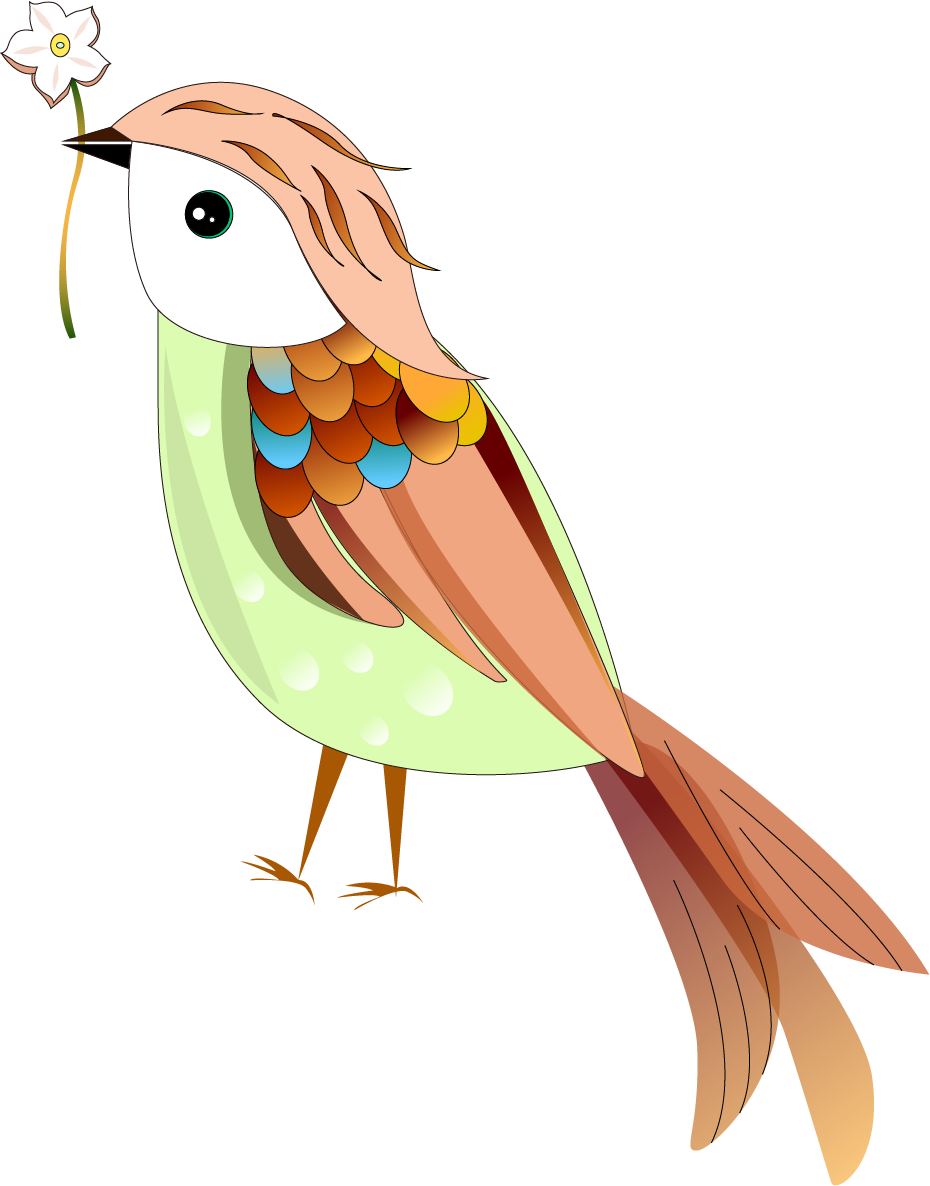 2
Lorem ipsum dolor sit amet, consectetur adipiscing elit, sed do eiusmod tempor incididunt ut labore et dolore magna aliqua. Ut enim ad minim veniam, quis nostrud exercitation ullamco laboris nisi ut aliquip. ex ea commodo consequat. Duis aute irure dolor in reprehenderit.
LANDINGSLIDE
Powerpoint
Keynote
Google Slides
James Anderson
Synergistically technically sound
David Hughos
Synergistically technically sound
Melisa Loreta
Synergistically technically sound
Design
75%
Design
90%
Design
98%
Marketing
95%
Marketing
75%
Marketing
40%
Support
45%
Support
60%
Support
75%
Read More
LANDINGSLIDE
Powerpoint
Keynote
Google Slides
A man should never neglect
his family for business
C
/
q
x
BUSINESS SERVICES
Professional corporate human capital
vis-a-vis performance channels.
BUSINESS SERVICES
Professional corporate human capital
vis-a-vis performance channels.
BUSINESS SERVICES
Professional corporate human capital
vis-a-vis performance channels.
BUSINESS SERVICES
Professional corporate human capital
vis-a-vis performance channels.
LANDINGSLIDE
Powerpoint
Keynote
Google Slides
Web design
review
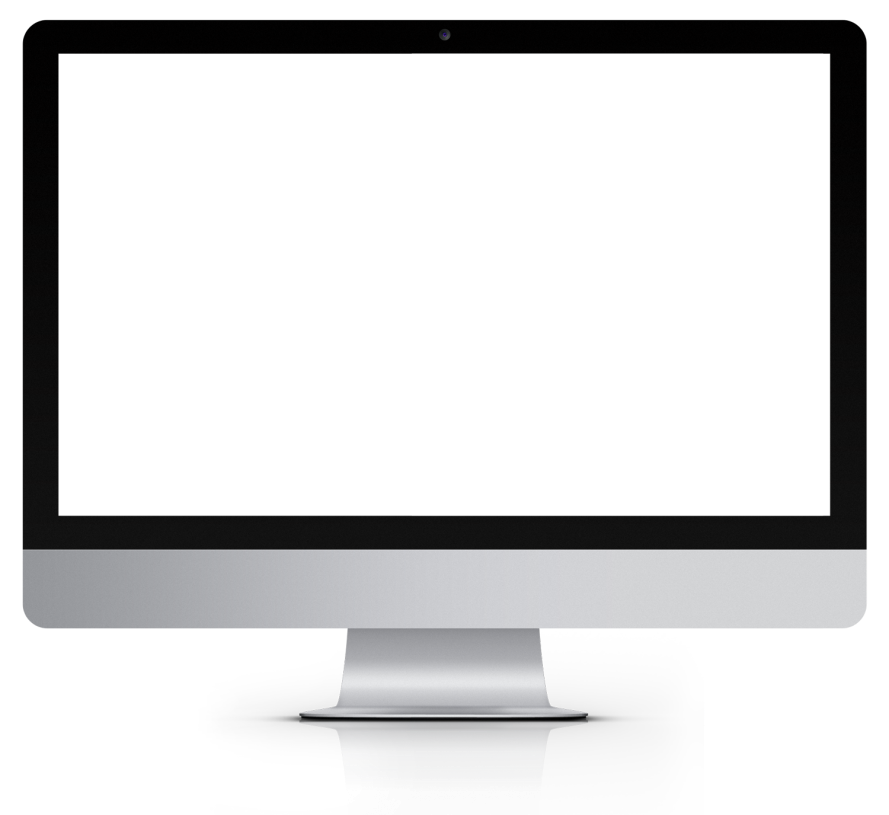 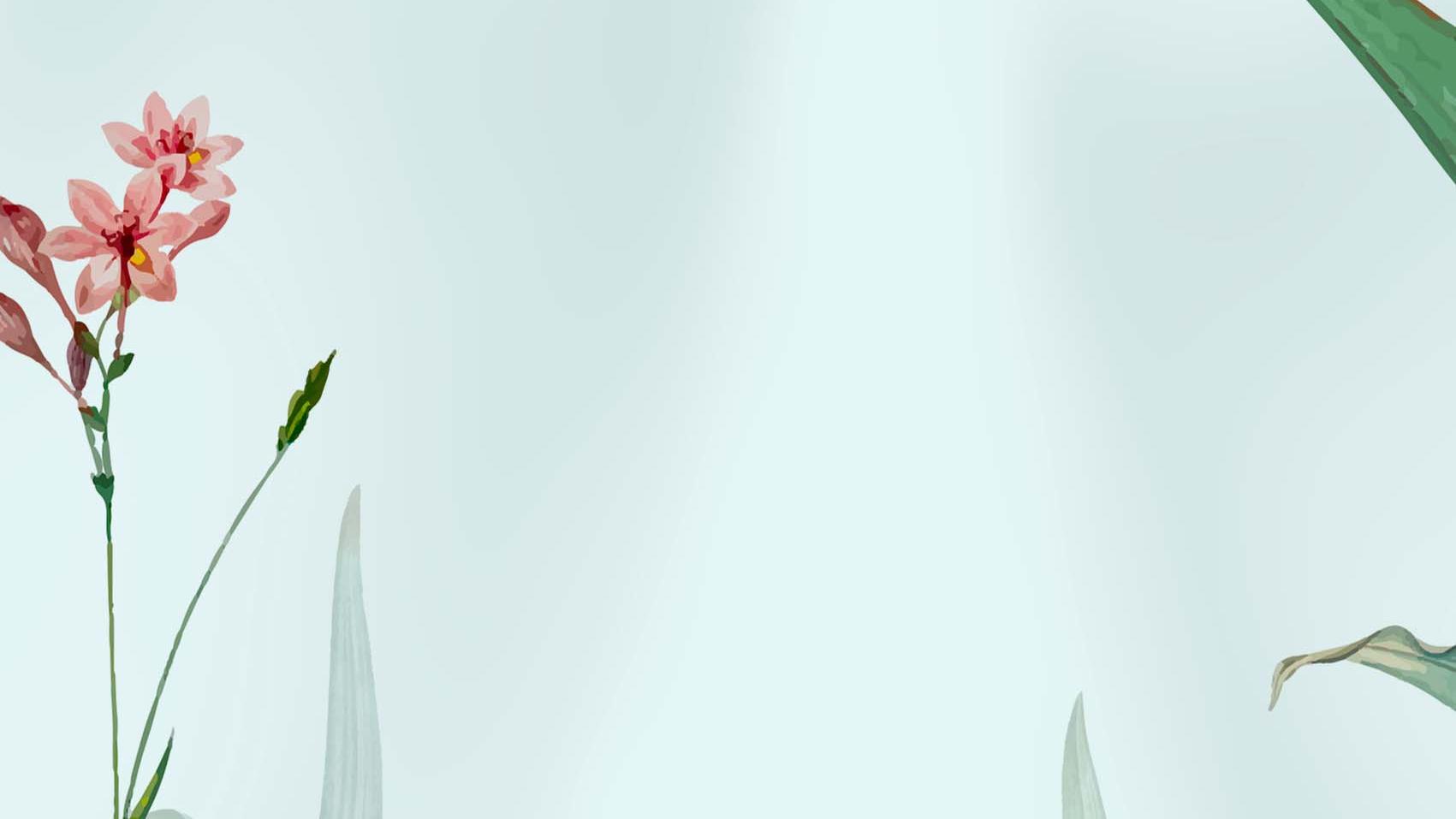 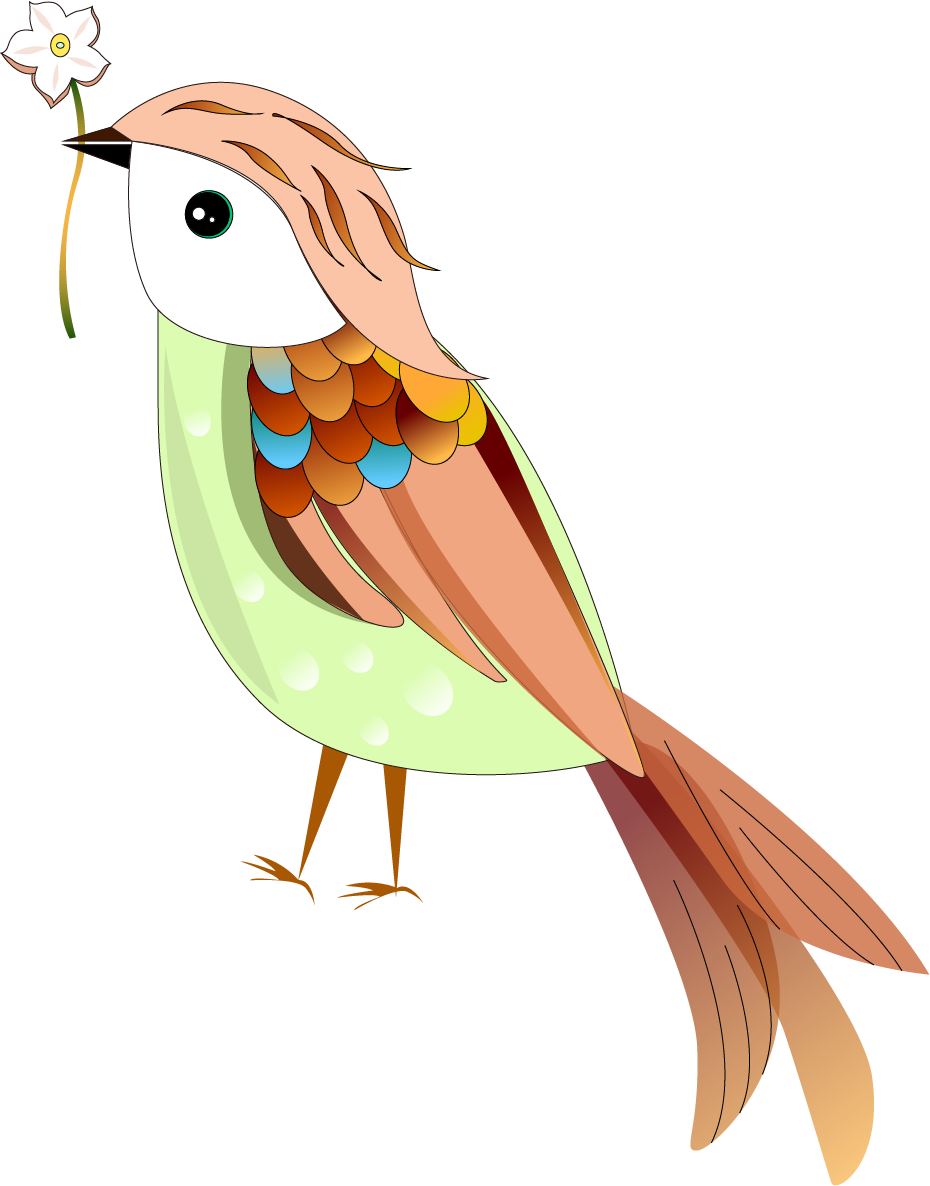 3
Lorem ipsum dolor sit amet, consectetur adipiscing elit, sed do eiusmod tempor incididunt ut labore et dolore magna aliqua. Ut enim ad minim veniam, quis nostrud exercitation ullamco laboris nisi ut aliquip. ex ea commodo consequat. Duis aute irure dolor in reprehenderit.
LANDINGSLIDE
Powerpoint
Keynote
Google Slides
Our work is the
presentation of our
capabilities.
LANDINGSLIDE
Powerpoint
Keynote
Google Slides
The simplest
things are often
the truest
Synergistically utilize technically portals with frictionless supply. Dramatically
customize empowered networks rather goal-opportunities.
Consulting
Synergistically technically sound
frictionless chains.
Finance
Synergistically technically sound
frictionless chains.
110
Chart One
Synergistically technically frictionless
chains.
152
Chart Two
Synergistically technically frictionless
chains.
LANDINGSLIDE
Powerpoint
Keynote
Google Slides
Great companies
are built on great
products
Marketing
60%
Design
90%
LANDINGSLIDE
Powerpoint
Keynote
Google Slides
A business that
makes nothing…
90%
Design Process
Synergistically technically portals
with frictionless chains. Dramatically
customize empowered.
LANDINGSLIDE
Powerpoint
Keynote
Google Slides
01.
Consulting
Synergistically technically sound portals with
frictionless supply chains. Dramatically customize
empowered.
Ideas pull the
trigger, but instinct
loads the gun
02.
Finance
Synergistically technically sound portals with
frictionless supply chains. Dramatically customize
empowered.
Marketing
UX / UI Process
03.
Development
Synergistically technically sound portals with
frictionless supply chains. Dramatically customize
empowered.
15%
40%
45%
Design
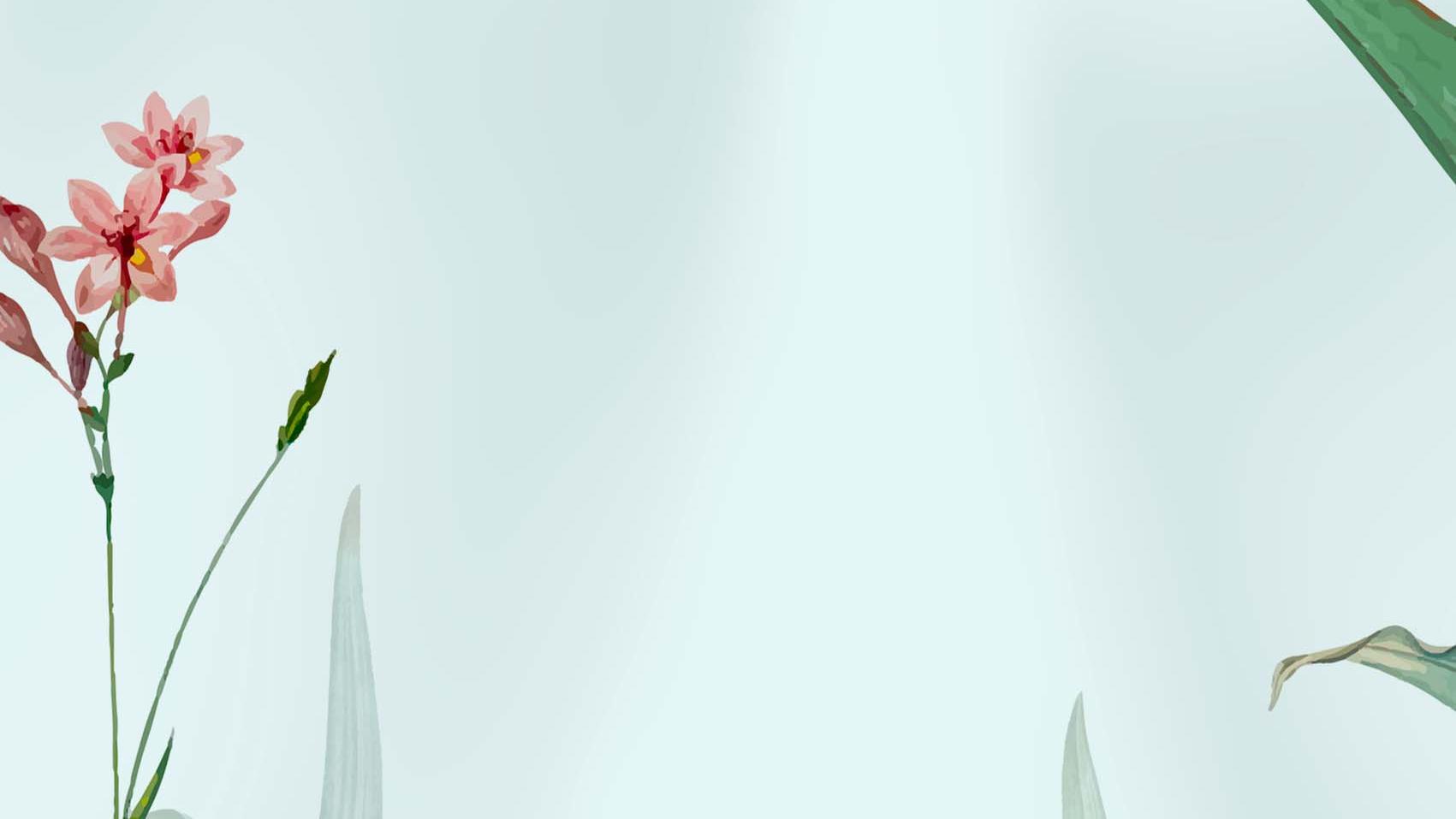 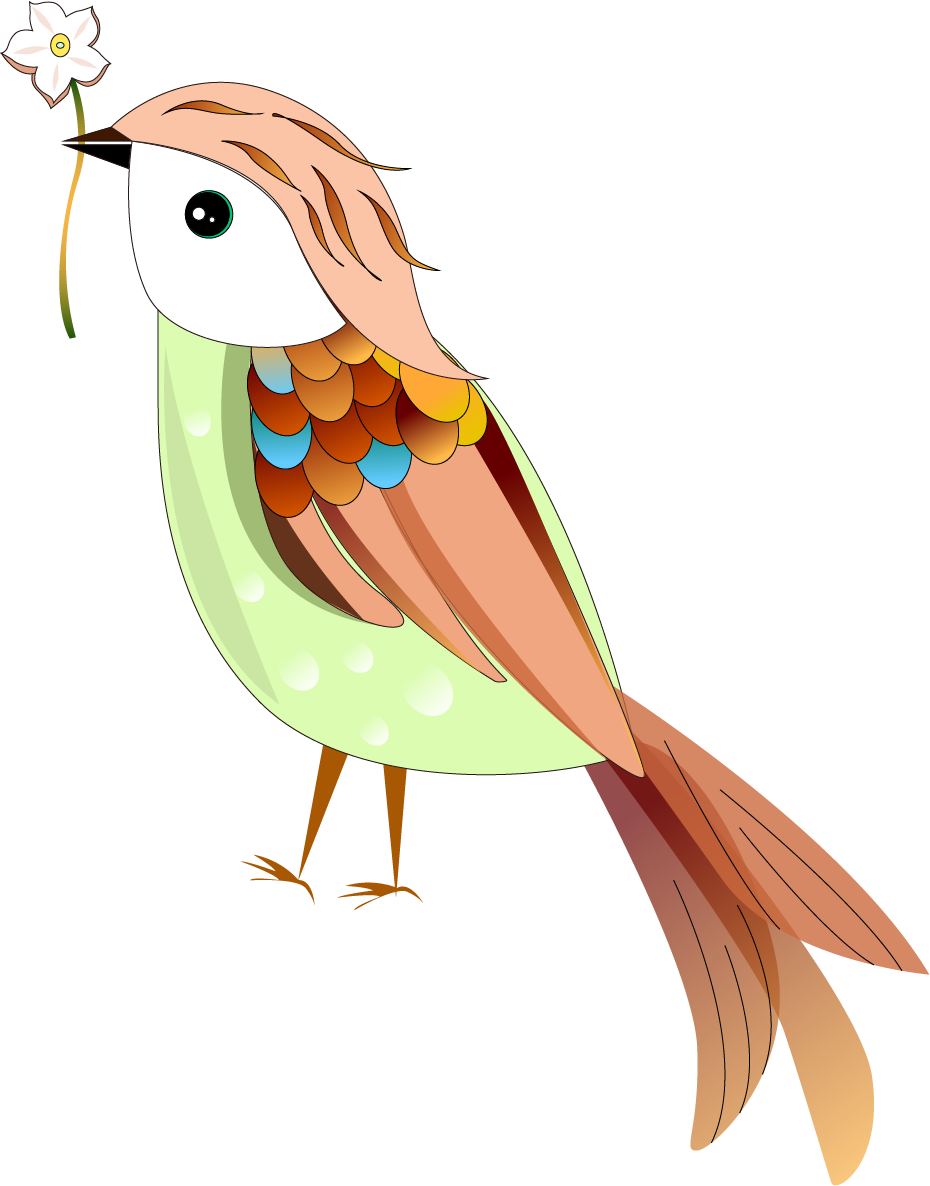 4
Lorem ipsum dolor sit amet, consectetur adipiscing elit, sed do eiusmod tempor incididunt ut labore et dolore magna aliqua. Ut enim ad minim veniam, quis nostrud exercitation ullamco laboris nisi ut aliquip. ex ea commodo consequat. Duis aute irure dolor in reprehenderit.
LANDINGSLIDE
Powerpoint
Keynote
Google Slides
James
Ahmet
Melisa
Designer
Synergistically technically sound portals with
frictionless supply chains. Dramatically customize
empowered.
Developer
Synergistically technically sound portals with
frictionless supply chains. Dramatically customize
empowered.
Manager
Synergistically technically sound portals with
frictionless supply chains. Dramatically customize
empowered.
LANDINGSLIDE
Powerpoint
Keynote
Google Slides
Creative Team
Work
Synergistically utilize technically portals with frictionless supply chains.
Dramatically customize empowered networks rather goal-opportunities.
50+
85+
20+
LANDINGSLIDE
Powerpoint
Keynote
Google Slides
James Anderson
Projects
50+
85+
20+
Design
90%
Marketing
75%
Support
45%
LANDINGSLIDE
Powerpoint
Keynote
Google Slides
01.
02.
03.
Building
Synergistically technically sound portals with
frictionless supply chains. Dramatically customize
empowered.
Nature
Synergistically technically sound portals with
frictionless supply chains. Dramatically customize
empowered.
Travel
Synergistically technically sound portals with
frictionless supply chains. Dramatically customize
empowered.
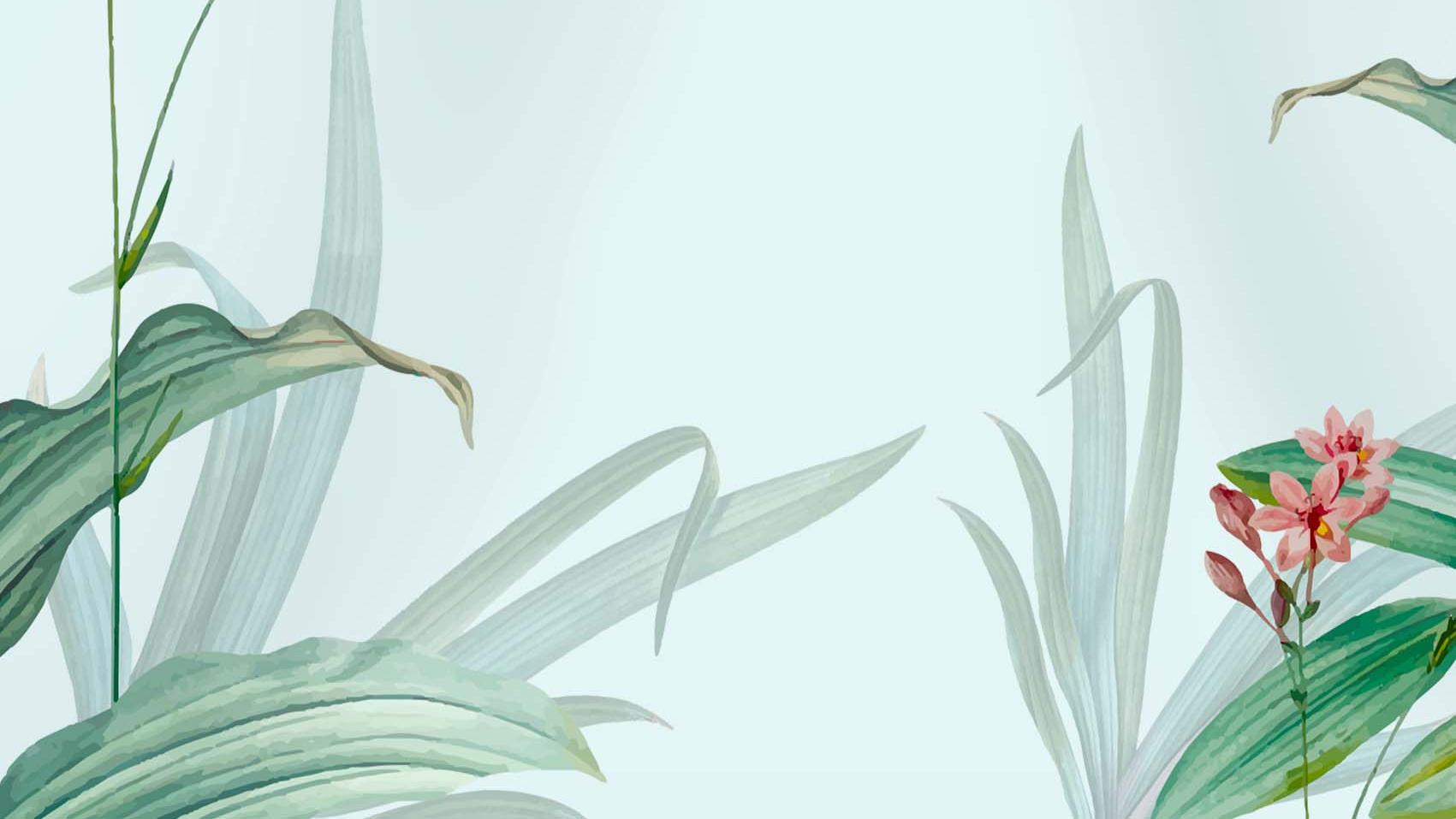 LANDINGSLIDE
Powerpoint
Keynote
Google Slides
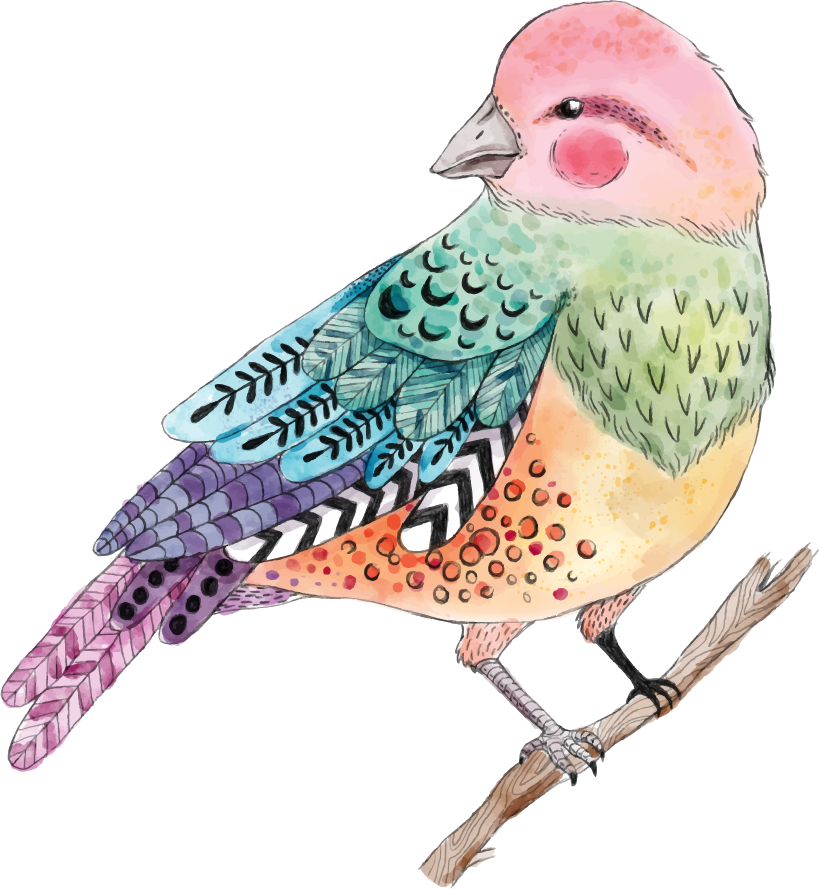 summer
Thank you
Lorem ipsum dolor sit amet, consectetur adipiscing elit, sed do eiusmod tempor incididunt ut labore et dolore magna aliqua. Ut enim ad minim veniam, quis nostrud exercitation ullamco laboris nisi u
Fully Editable Icon Sets: A
Fully Editable Icon Sets: B
Fully Editable Icon Sets: C